FACULTY OF MANAGEMENT STUDIES
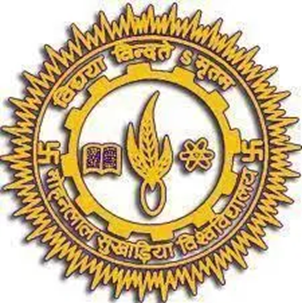 Managerial Skill Development
Submitted To : 
PROF. MEERA MATHUR







Submitted By:
HIMANSHI BAGRECHA
SEJAL CHAWAT
SHREYA POKHARNA
NIKHIL SINGH
SIDDESH MEHTA
Preeti Kannan Iyer
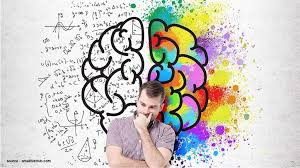 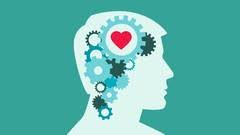 Emotional intelligence
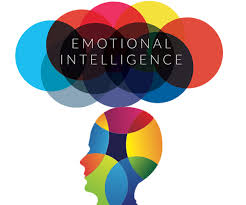 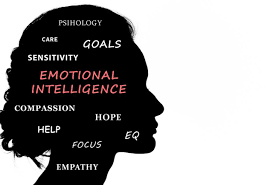 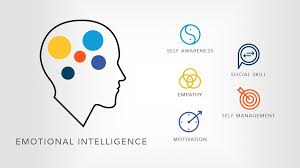 Contents
Introduction
Characteristics
Benefits
Components
Test on EI
Importance 
Applications 
Difference between EI and AI
Conclusion
Emotional Intelligence
Emotional intelligence (EI), is the capability of individuals to recognize their own emotions and those of others, discern between different feelings and label them appropriately, use emotional information to guide thinking and behavior, and manage and/or adjust emotions to adapt to environments or achieve one's goal(s).
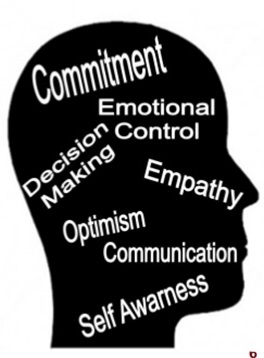 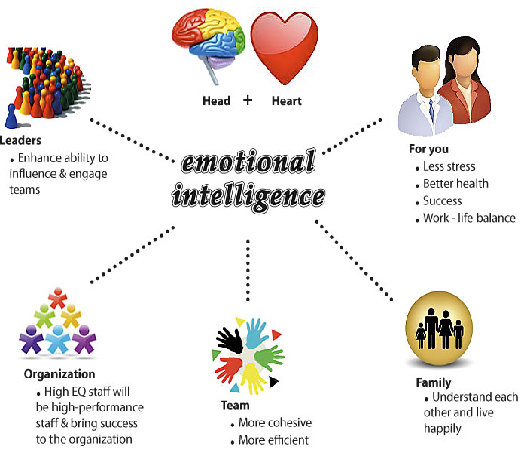 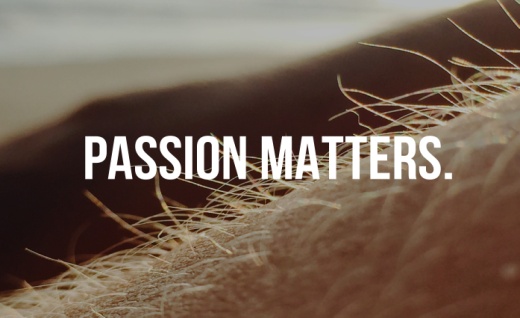 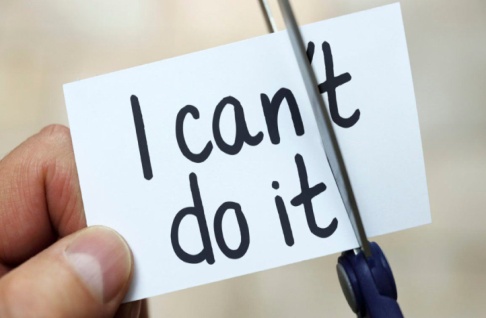 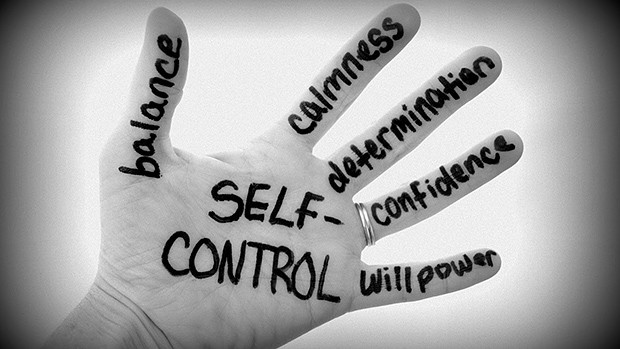 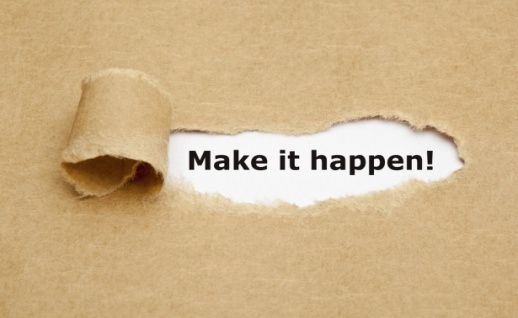 Benefits
Components of EI
Test on emotional intelligence
IMPORTANCE OF EI
Applications of EI
Difference between EQ and IQ
Meaning
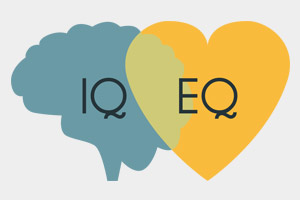 Measures
Ability
Acquisition
Ensures
Recognises
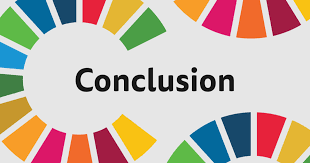 Thank You